The Starter
Your Response
Start to think about the building
To get you to identify elements you can use for your designing
Lesson Objectives

Objectives - Coursework
- To further develop concepts with relation to idea generation
Objectives - Exercise
Start to understand the meaning of buildings
Identify elements to help design
Objectives – Presentation
- To share information on design
London Bridge Station, London
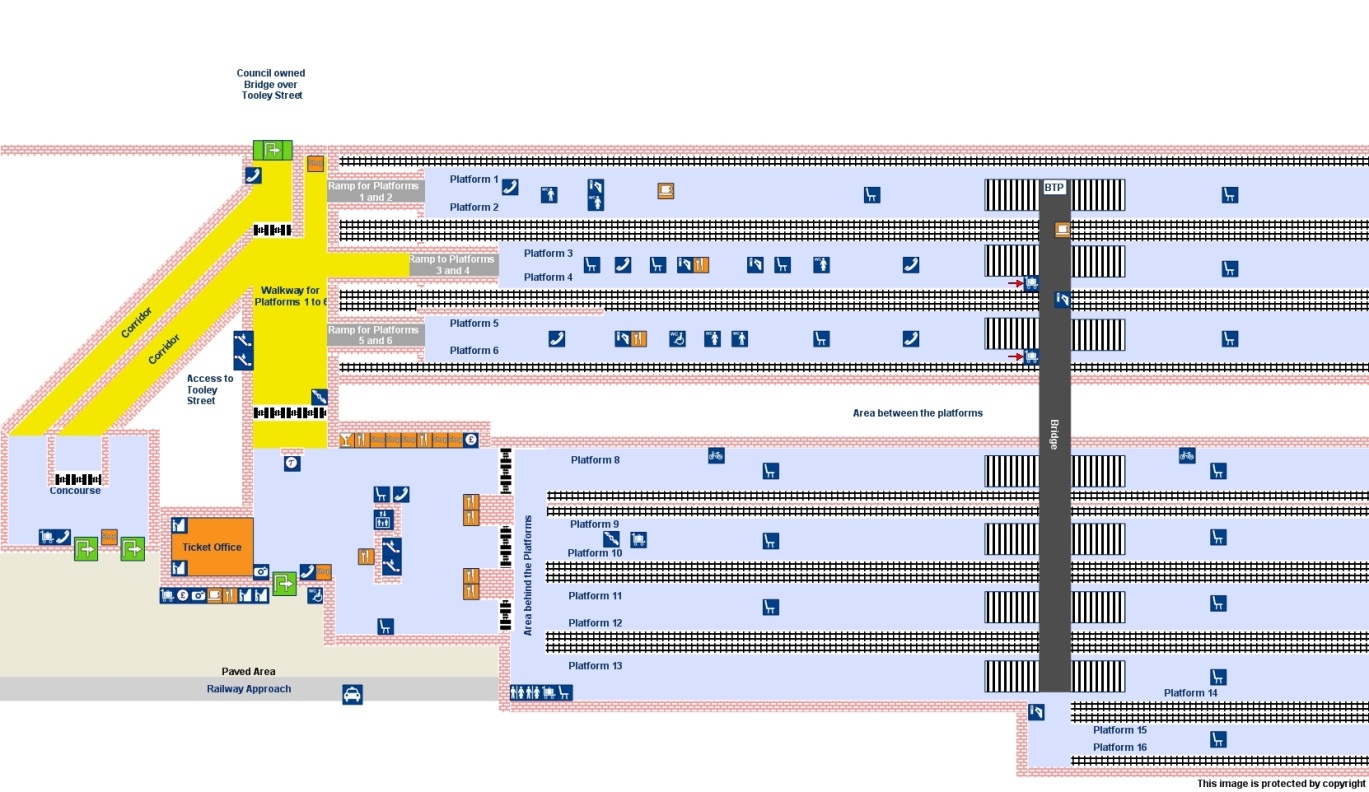 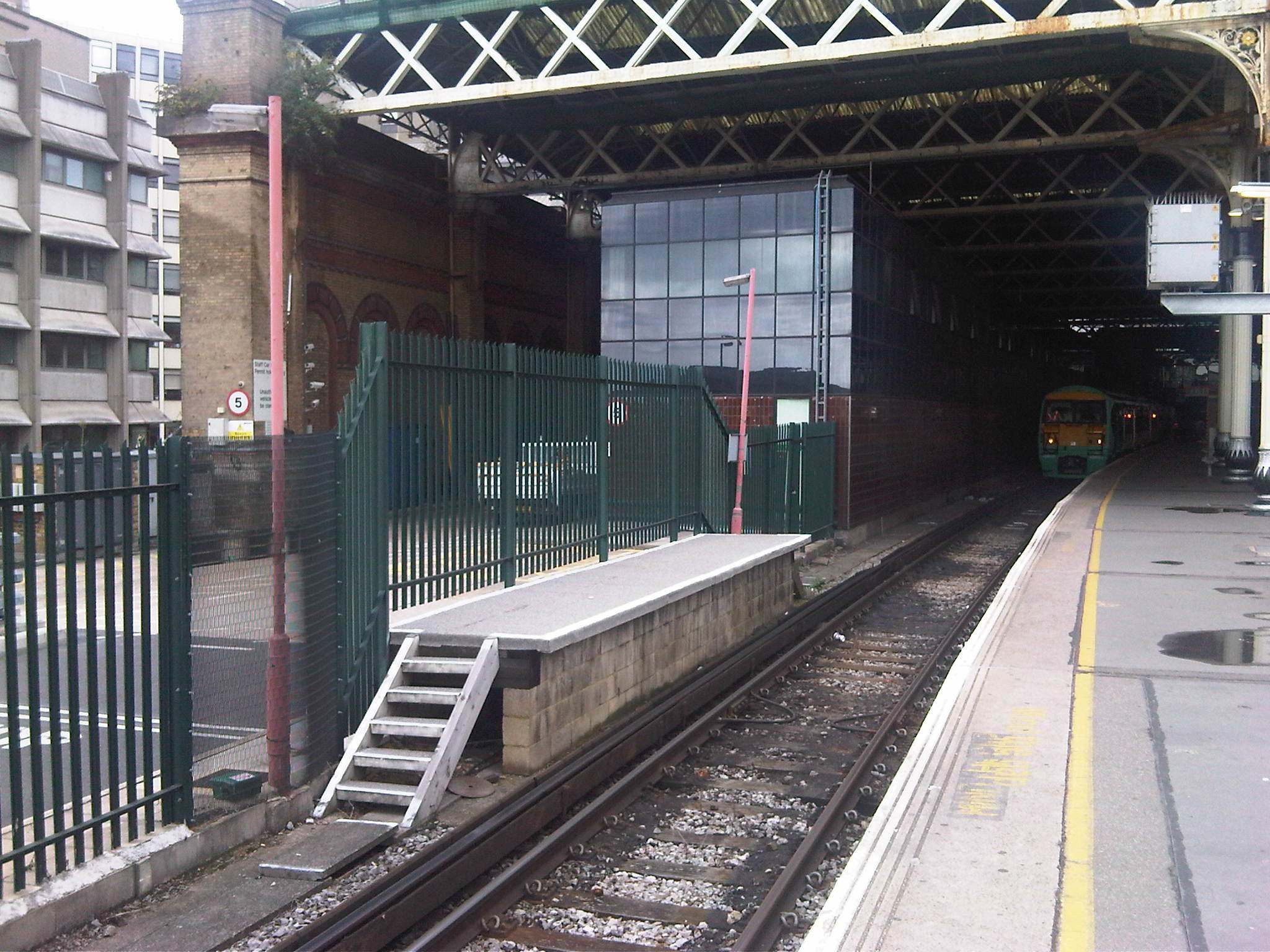 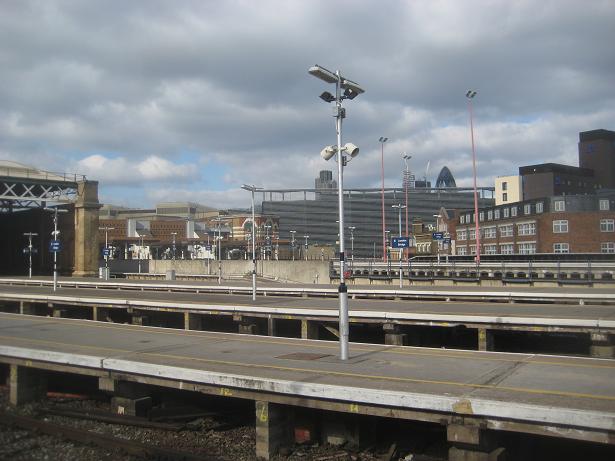 The Proposal
Built in 1836 – 179Yrs ago
117 million pass through – 54m start here

Cost £400m
Full start 2013
Complete 2018 - you will be in yr. 13
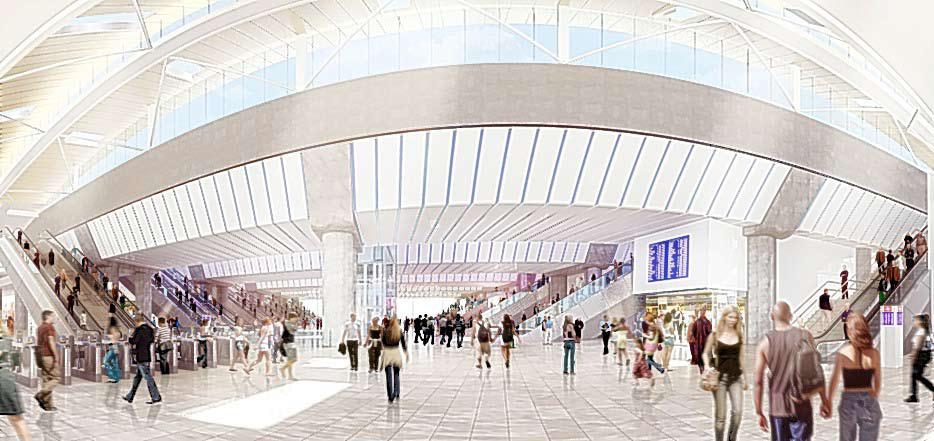 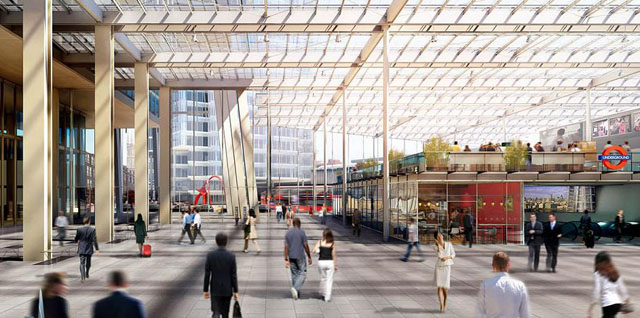 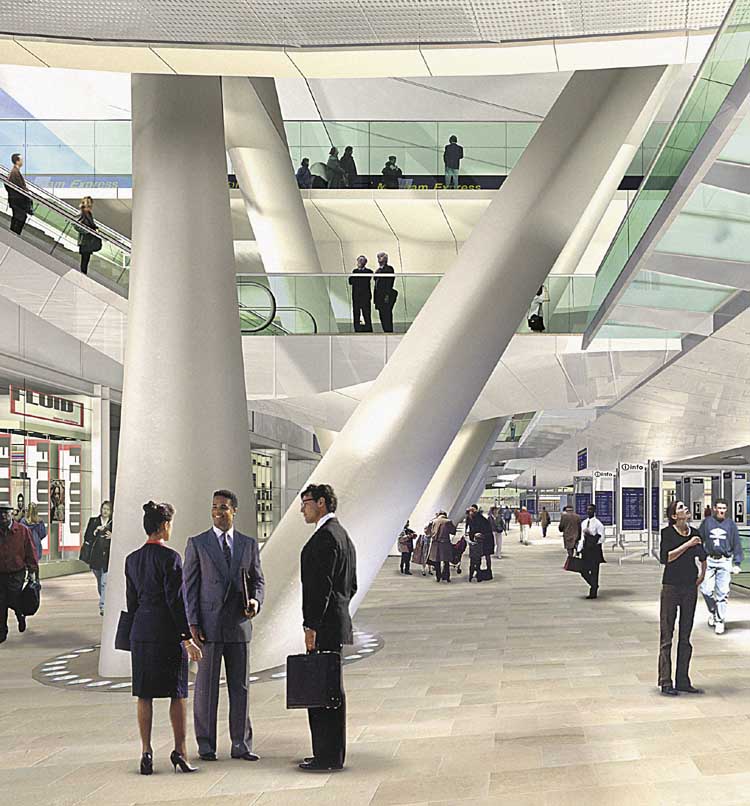 FeaturesOld					New
1.